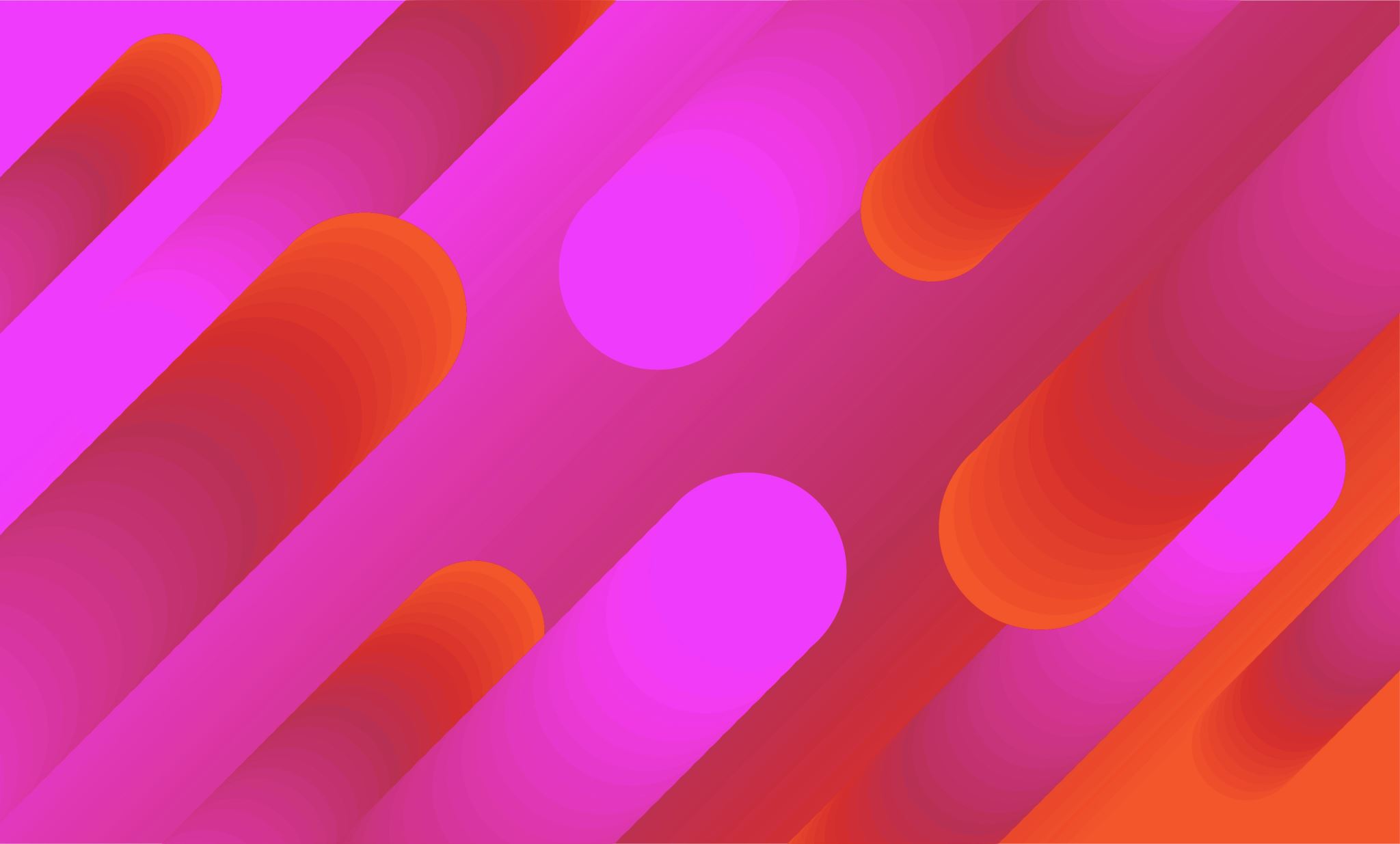 Glossary of Literary Terms
AKE 107/ING 109/DING 109 TEXTUAL ANALYSIS: PROSE AND SHORT STORY
Dr. Gamze Katı Gümüş
Action
The thing or things that happen in a story’s plot—what the characters do and what is done to them.
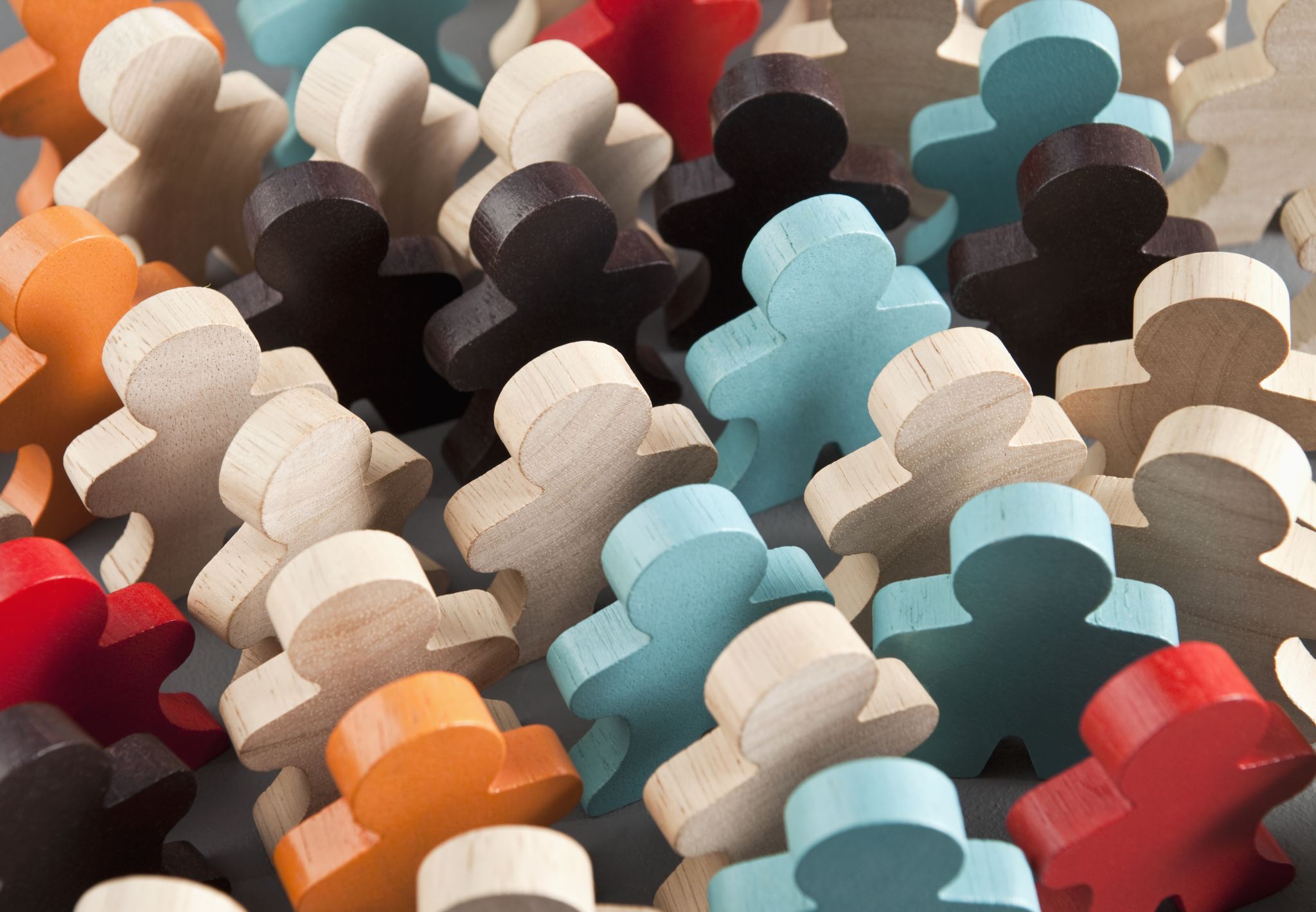 Allegory
A narrative in which Characters, places, things, and events represent general qualities and their interactions are meant to reveal a general or abstract truth. Such characters, places, things, and events thus function as symbols of the concepts or ideas referred to.
e.g. Animal Farm by George Orwell
e.g. “Allegory of Cave” by Plato
Allusion
Ambiguity
A situation expressed in such a way as to admit more than one possible interpretation; also, the way of expressing such a situation. Many short story writers intend some element of their work to be ambiguous, but careless or sloppy writing often creates unintentional ambiguity, or vagueness.
A character in some stories who is in real or imagined opposition to the Protagonist or the hero. The conflict between these characters makes up the action, or plot, of the story. It is usually resolved in some way, but it need not be.
	e.g. Lord Voldemort
Antagonist
Character: A person who plays a part in a narrative
Main character
Climax
The turning point or point of highest interest in a narrative; the point at which the most important part of the action takes place and the final outcome or the resolution of the plot becomes inevitable. Leading up to the climax is the rising action of the story; after the climax, the falling action takes the reader to the denouement or conclusion, in which the results of the climactic action are presented.
Conflict
The opposition presented to the main character of a narrative by another character, by events or situations, by fate, or by some aspect of the protagonist’s own personality or nature. The conflict is introduced by means of a complication that sets in motion the rising action, usually toward a climax and eventual resolution.

e.g. the mental illness of the narrator in “The Yellow Wallpaper”
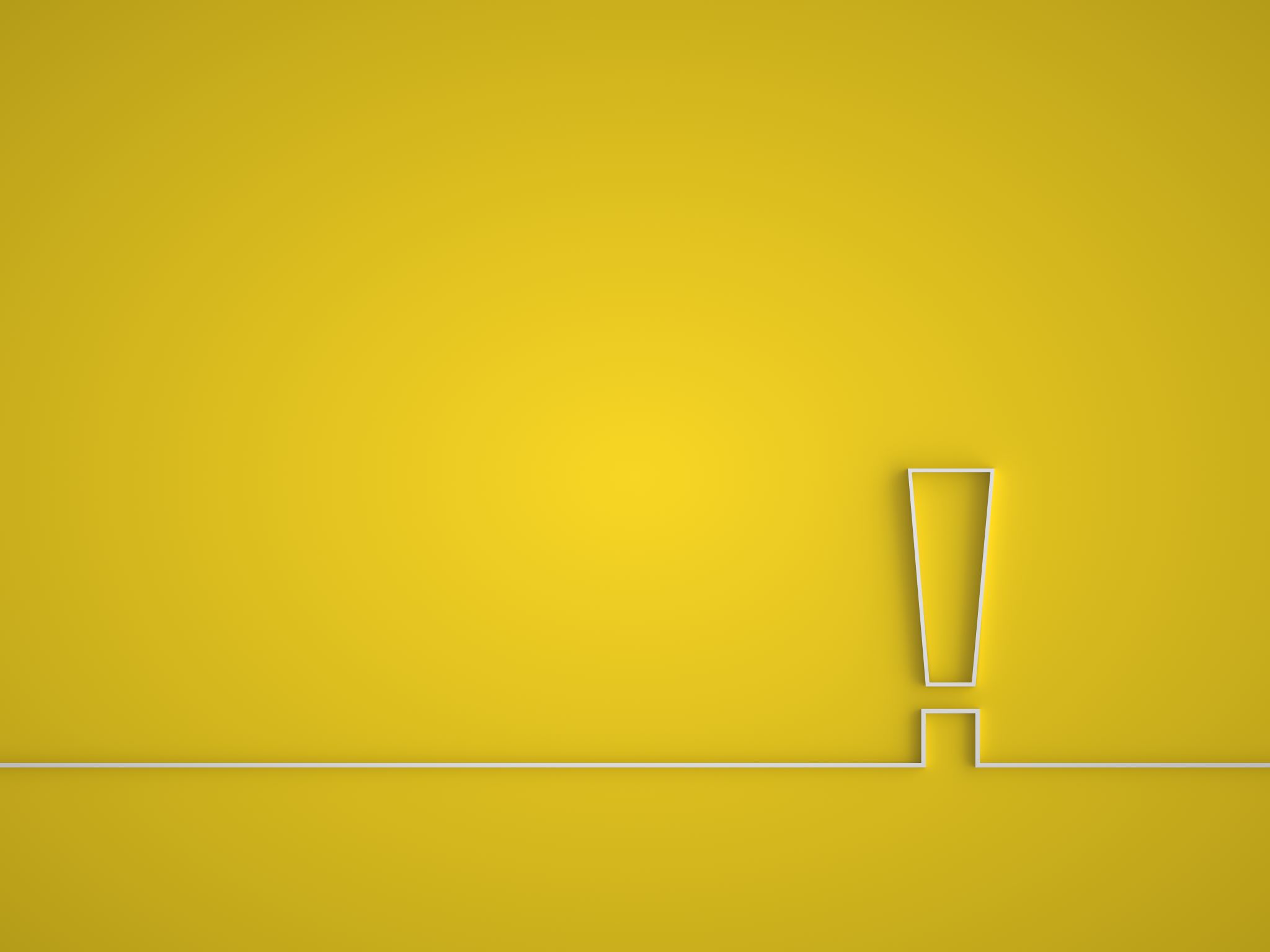 Connotation
The meaning of a word or words that is implied or suggested by the spesific associations the word calls to mind and by the tone in which it is used, as opposed to its literal meaning and denotation.
e.g. Wall Street
Deconstruction
A critical approach investigating the unstable properties of language, especially the destabilization of single definitions of meaning and the defamiliarization of literary conventions.
Dialogue
The written presentation of words spoken by characters in a narrative; used to introduce the conflict, give some impressions of the lives and personalities of the characters who are speaking, and advance the action to its climax and resolution.
A term used to describe a narrative or other work of art that is presented in order to teach a specific lesson, convey a moral, or inspire and provide a model for proper behavior.
	e.g. Religious tracts, morality plays, early literary work
Didactic
Epiphany
A “showing forth” or sudden revelation of the true nature of a character or situation through a specific event—a word, a gesture, or other action—that causes the reader to see the significance of that character or situation in a new light.
Exposition
The presentation of background information that a reader must be aware of, especially of situations that exist and events that have occurred before the action of a story begins.
Falling Action
The events of a narrative that follow the climax and resolve the conflict that reached its highest point in that climax before bringing the story to its conclusion.
First-person narration
The telling of a story by a person who was involved in or directly observed the action narrated. Such a narrator refers to himself or herself as I and becomes a character in the story, with his or her understanding shaping the reader’s perception of the events and characters.
The House on Mango StreetSandra Cisneros
I like to tell stories. I tell them inside my head. I tell them after the mailman says, Here’s your mail. Here’s your mail he said.

I make a story for my life, for each step my brown shoe takes. I say, “And so she trudged up the wooden stairs, her sad brown shoes taking her to the house she never liked.”

I like to tell stories. I am going to tell you a story about a girl who didn’t want to belong. p.109
Flashback
A technique of exposition in which the flow of events in a narrative is interrupted to present to the reader an earlier incident or situation that has a bearing on the story or film or its characters.
Foreshadowing
The introduction of specific words, images, or events into a narrative to suggest or anticipate later events that are central to the action and its resolution.
Genre
Image
A word or group of words used to give a concrete representation, either literal or figurative, of a sensory experience or an object that is perceived by the senses.
Irony
The reader’s or audience’s awareness of a reality that differs from the reality the characters perceive (dramatic irony) or the literal meaning of the author’s words (verbal irony).
Different Point-of-Views (PoVs)
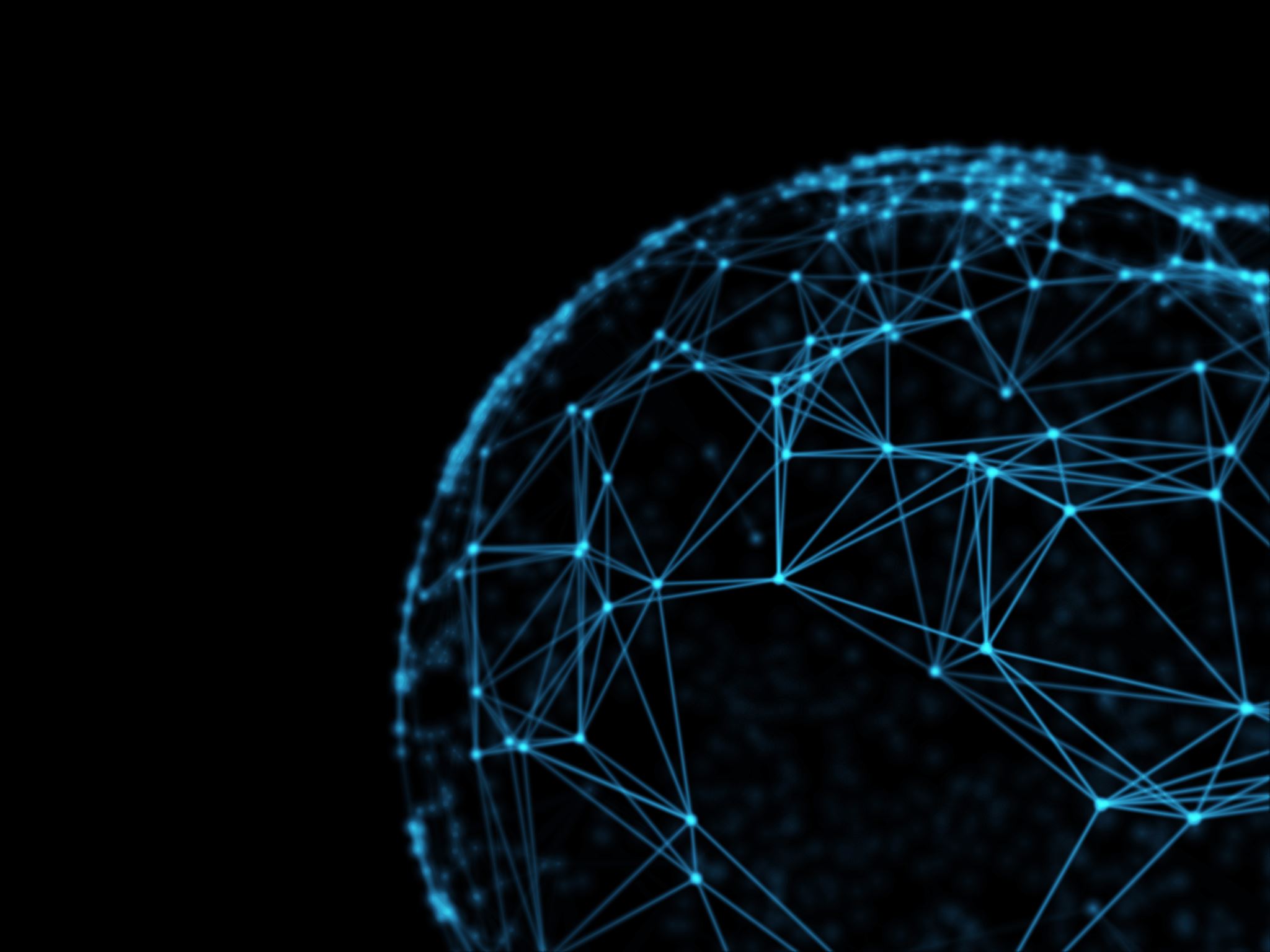 Metaphor
An implied comparison of two different things that is achieved by a figurative verbal equation of those things.

The goal is not to define but to attribute certain qualities to the thing being discussed.

e.g. “And your very flesh shall be a great poem.” Walt Whitman*
[Speaker Notes: https://www.macmillandictionaryblog.com/famous-metaphors]
Motivation
The external forces (setting, circumstance) and internal forces (personality, temperament, morality, intelligence) that compel a character to act as he or she does in a narrative.
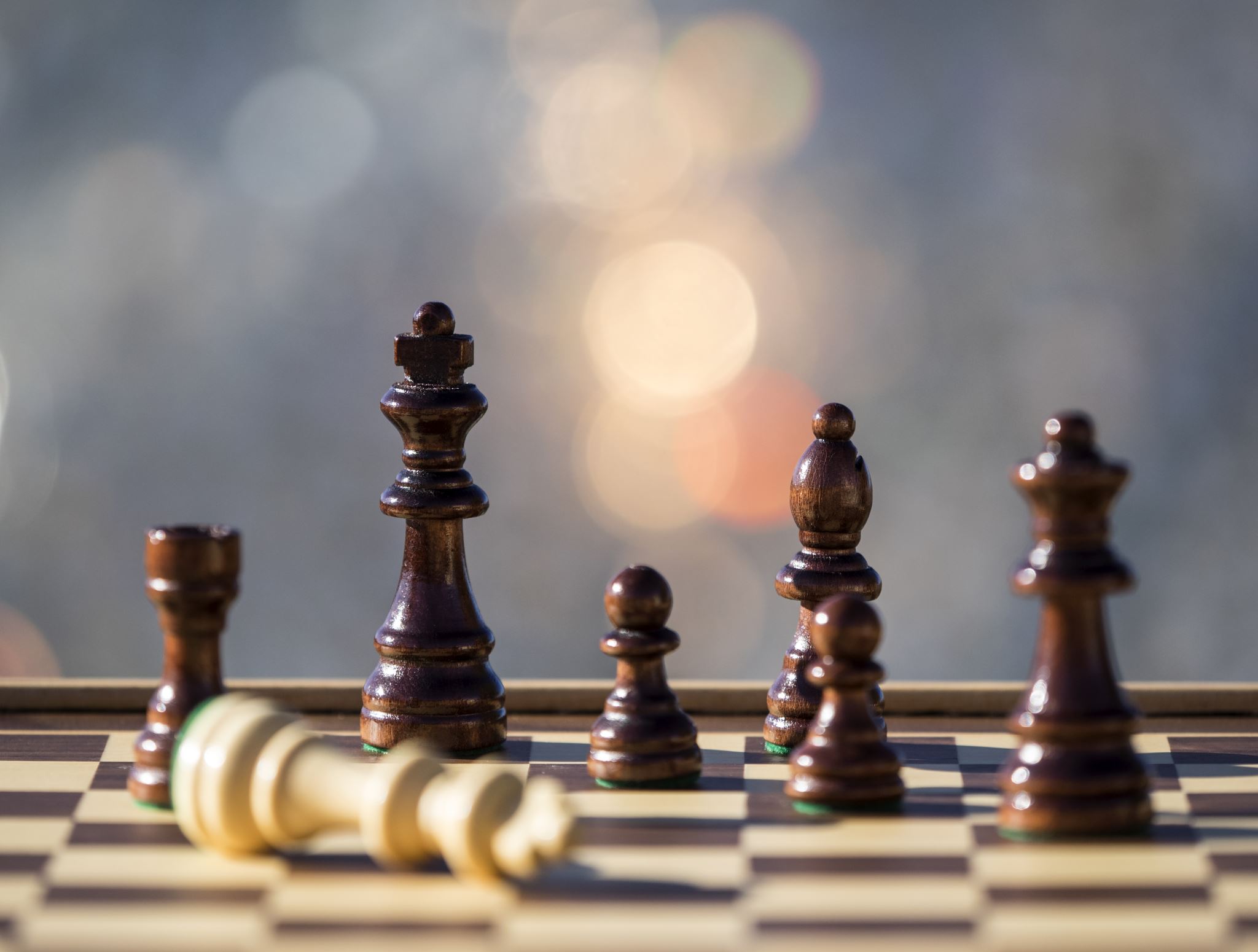 Narration
The dramatic telling of the events that make up the action or plot of a story
First-person narration
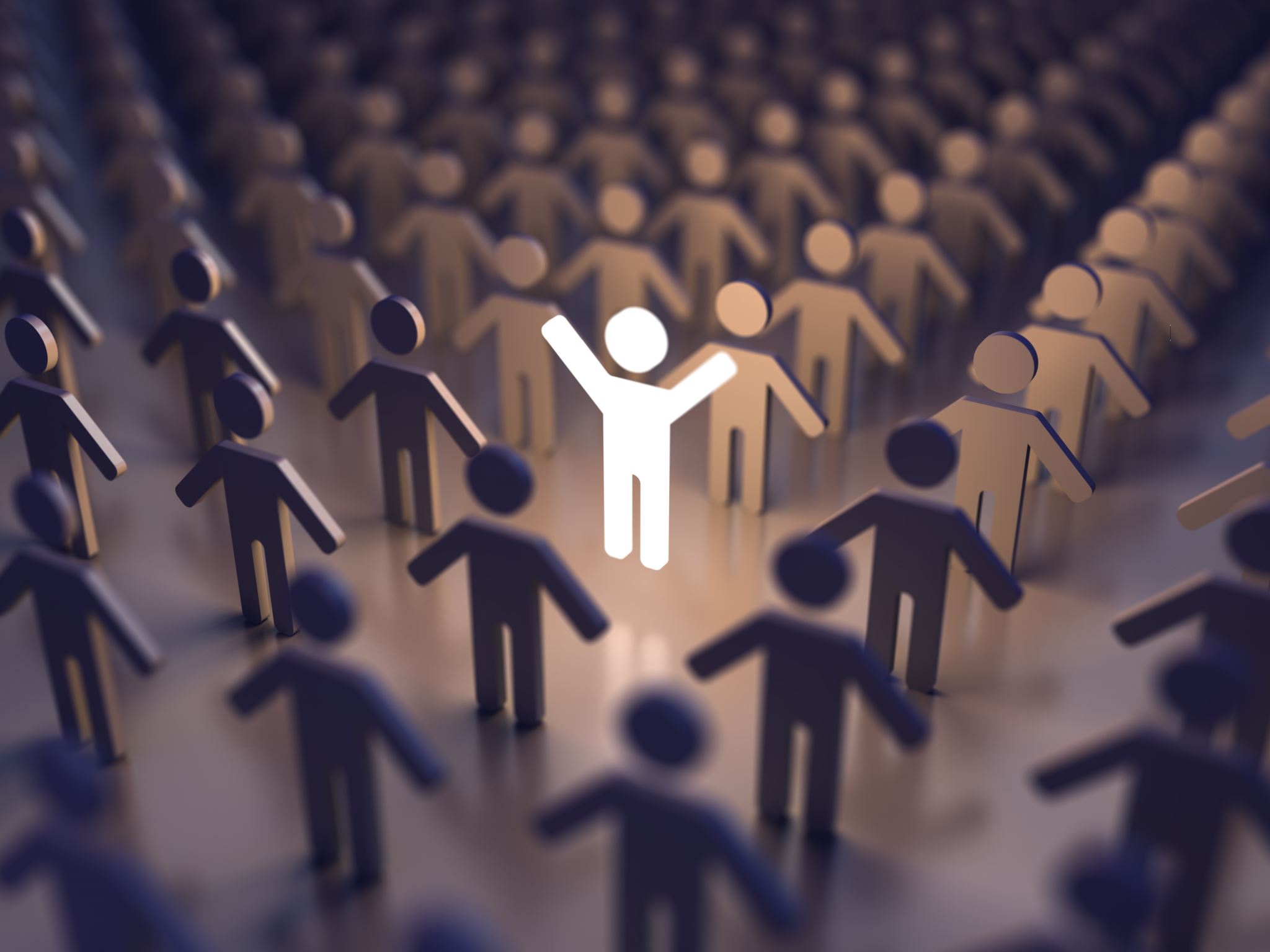 Third-person narration
The Brief Wondrous Life of Oscar Wao Junot Díaz
Our hero was not one of those Dominican cats everybody’s always going on about—he wasn’t no home-run hitter or a fly bachatero, not a playboy with a million hots on his jock.

And except for one period early in his life, dude never had much luck with the females (how very un-Dominican of him).

He was seven then. p. 11
Persona
The fictional mask or voice an author may adopt to tell a story.
Plot
The series of events in a narrative that form the action, in which a character or characters face an internal or external conflict that propels the story to a climax and an ultimate resolution.
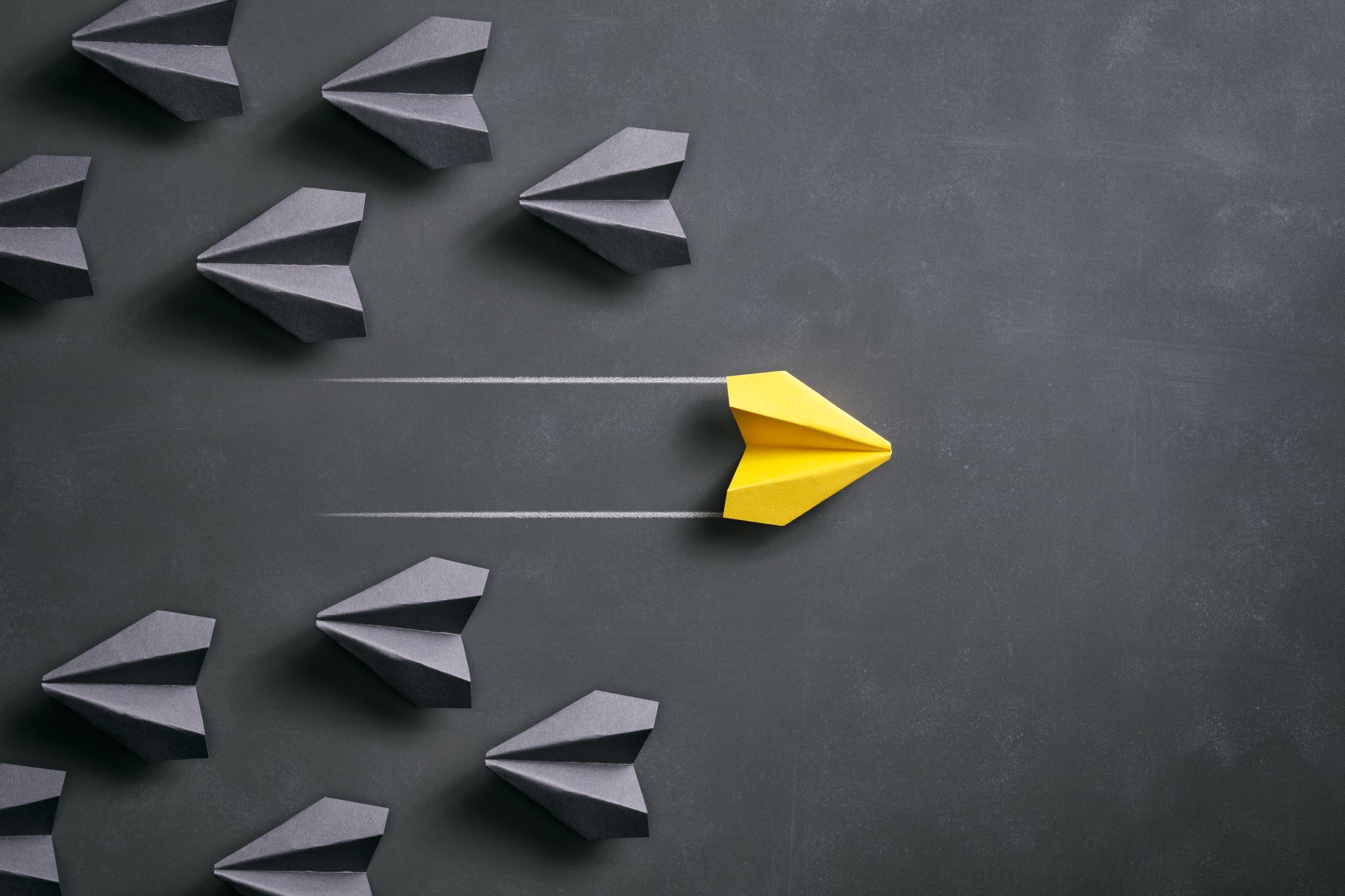 Point of View
The perspective from which an author lets the reader view the action of a narrative; thus, the choice of who tells the story.
PoVs
First-Person PoV
Third-Person PoV
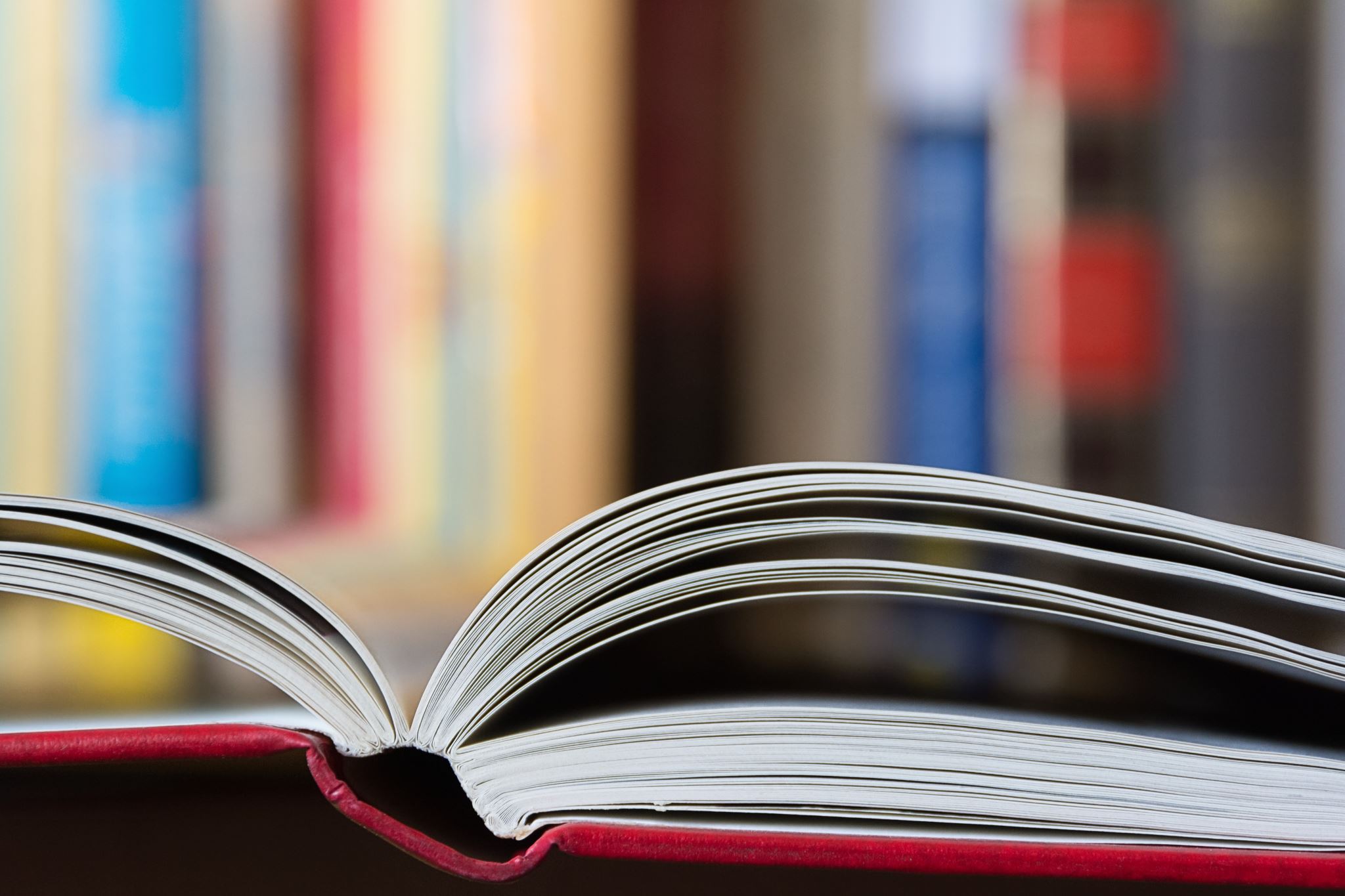 Setting
The place and time in which a story’s action takes place; also, in a broader sense, the culture and the ways of life of the characters and the shared beliefs and assumptions that guide their lives.
Simile
Simile examples
Stereotype
A generalized, oversimplified character (often a stock character) whose thoughts and actions are excessively predictable because they are used so frequently that they have become conventional.
The (Black) Mammy
Maternal
Kind-hearted
Happy
Contented (slave)
Hearty laughter
Wide grin
Loyal servitude
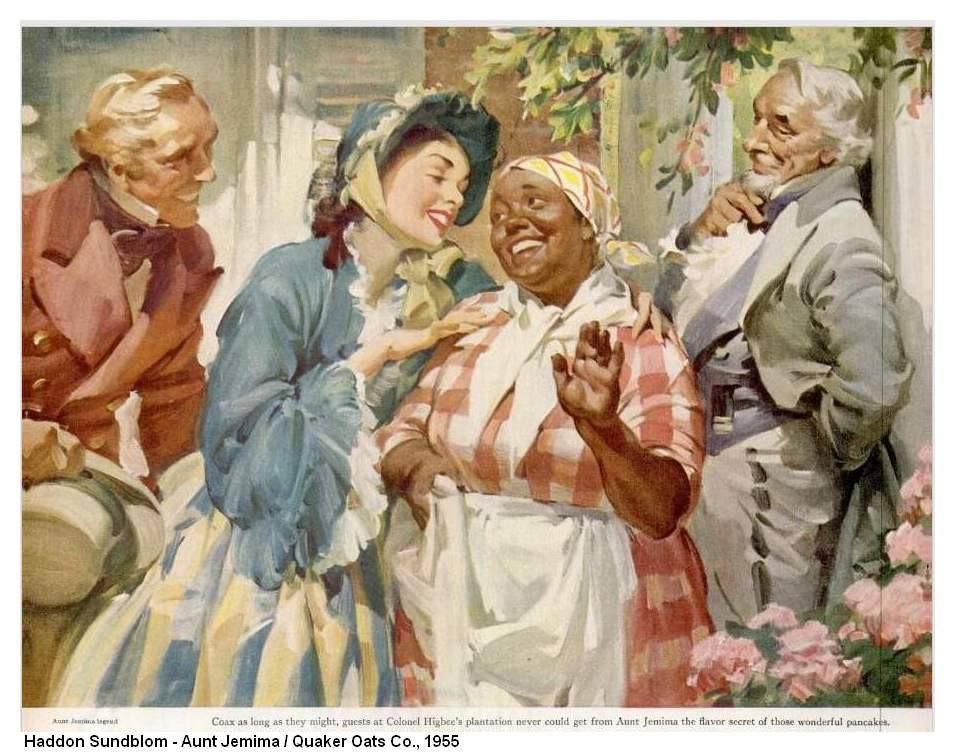 [Speaker Notes: Ferris.edu]
Stream-of-consciousness
The narrative technique by which an author attempts to capture the flow of a character’s thoughts, often in a series of separate and apparently unrelated passages that unite to give an impressionistic view of reality as seen by that character.
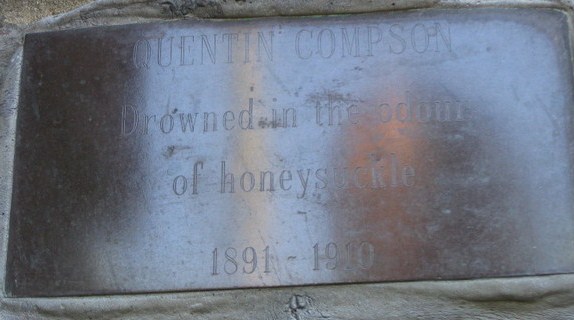 The Sound and the Fury William Faulkner
A quarter hour yet. And then I’ll not be. The peacefullest words. Peacefullest words. Non fui. Sum. Fui. Non sum. Somewhere I heard the bells once. Mississippi or Massachusetts. I was. I am not. Massachusetts or Mississippi. Shreve has a bottle in his trunk. Aren’t you even going to open it       Mr and Mrs Jason Richmond Compson announce the Three times. Days. Aren’t you even going to open it   marriage of their daughter Candace   that liquor teaches you to confuse the means with the end   I am. Drink. I was not. Let us sell Benjy’s pasture so that Quentin may go to Harvard and I may knock my bones together and together. I will be dead in. Was it one year Caddy said. Shreve has a bottle in his trunk. Sir I will not need Shreve’s I have sold Benjy’s pasture and I can be dead in Harvard Caddy said in the caverns and the grottoes of the sea tumbling peacefully to the wavering tides because Harvard is such a fine sound forty acres is no high price for a fine sound. p. 174
[Speaker Notes: Quentin, on the day of his suicide
I was not. I am. I was. I am not.]
Symbol
A person, event, or thing that stands for or represents by association some other, usually broader, idea or range of ideas, in addition to maintaining its own literal meaning.
examples
Theme
The central, unifying point or idea that is made concrete, developed, and explored in the action and the imagery of a work of fiction
Tone
The expression of the author’s attitude toward his subject matter—the characters, their setting, and the action they undertake or undergo. Tone is revealed in the author’s diction, vocabulary, and various other choices that contribute to the making of a style.
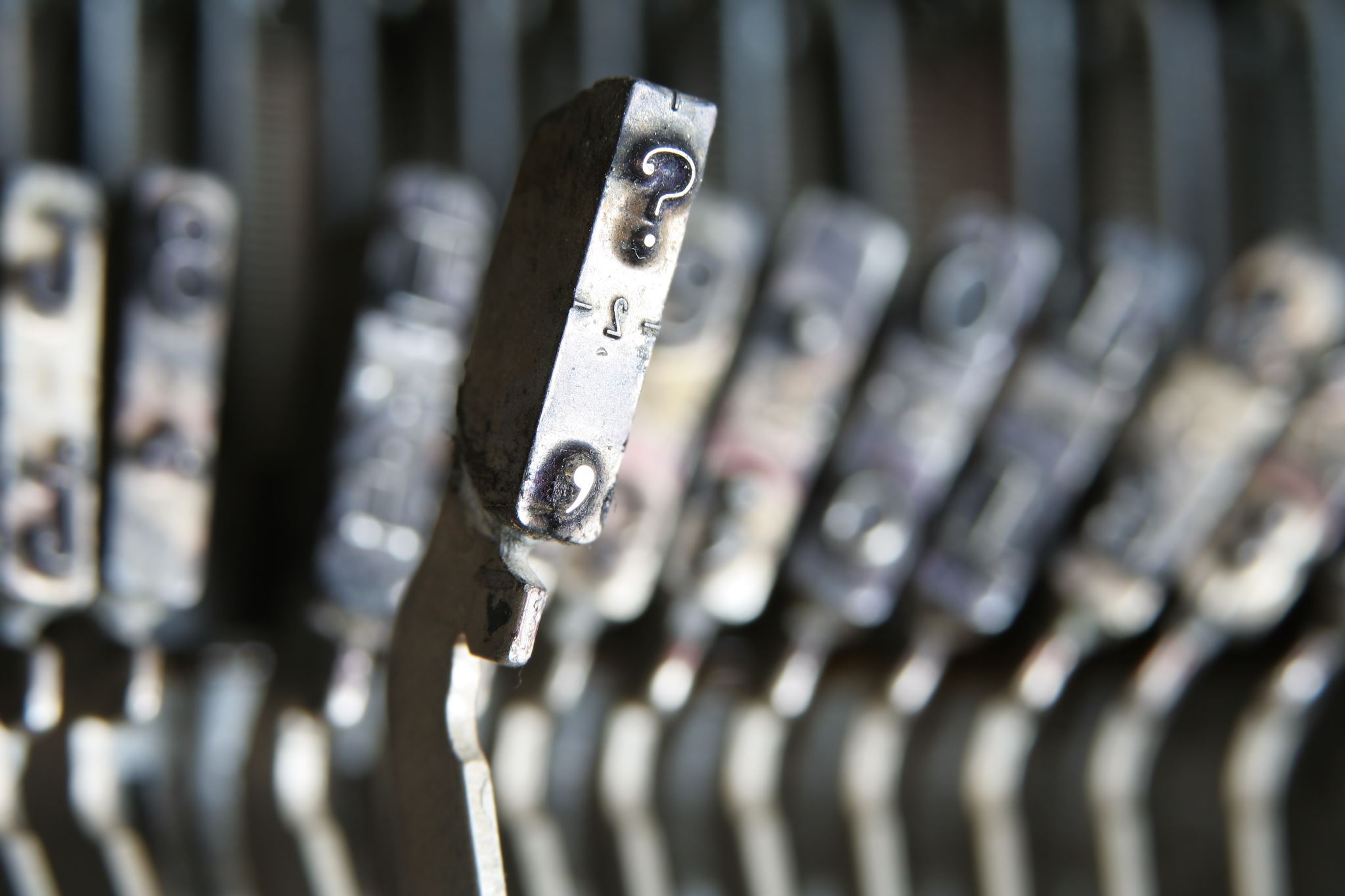 Unreliable Narrator
A fictional character telling the story whose knowledge or judgment about events and other characters is so flawed as to make him or her a misleading guide to the author’s intentions.
Voice
A term referring to the specific manner chosen by the author to tell the story. Voice encompasses elements of PoV and literary style.
	e.g. formal, informal, 1st person PoV, etc.